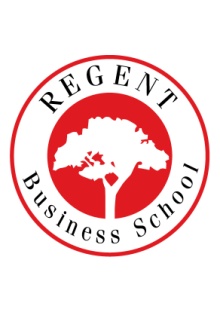 REGENT Business School
Open and Registration Day Schedule, January 2018
Registered with the Department of Education as a Private Higher Education Institution, for the qualifications as shown on Certificate No. HE07/2000/012
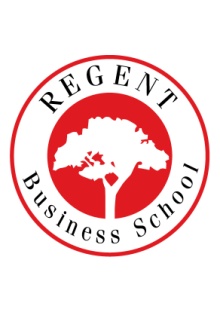 REGENT Business School
Undergraduate FT Registration Week Schedule, January 2018
Registered with the Department of Education as a Private Higher Education Institution, for the qualifications as shown on Certificate No. HE07/2000/012